Návod, jak prezentaci používat. 	                    Tato stránka se při prohlížení prezentace nezobrazuje
1 – jen pustit
2 – přečíst hlavní sdělení – otázka – co si myslí děti
3 – odkrývačka – jaká rostlina je tu schovaná – smetanka lékařská – dá se jíst list, kořen i květ – pampeliškový med (květy), saláty (mladé listy), čaje (listy nebo kořeny)
4 - děti hádají, lze přeskakovat na to, co vědí – po kliknutí na fotku se objeví správný název, můžou říkat, co se přesně jí (ostružina – plody a listy, šípek - plody – čaj a marmeláda, lípa – květy, bez – květy a plody, líska – ořechy, borůvky – plody) 
5 – přiřazování názvů – začnou tím, co vědí, u kokošky lze napovědět, co jim připomíná tobolky, opět říkáme, co se jí (jetel – květy a mladé listy, hluchavka – mladé listy a květy do salátů a čaje, kokoška – mladé listy a květy – jen v malém množství, česnáček – listy do salátů, pomazánek a polévek
6  -  přečíst hlavní sdělení,  proklik na atlas rostlin
7  - Přečíst otázku – klikáním na zvířata se objevují jejich názvy, kliknutím na jelena fotka zmizí – nežije v Říčanském lese
8 – Přečíst otázku – děti říkají názor
Bylo v pravěku jednodušší najít v přírodě pitnou vodu? Proč? 
Klik - Půjdeme to zkusit – odkaz na výpravu
9 – Děti hledají v mapě úkoly, jak se objevují:
Pitná voda – pouze některé studánky
Koupání – Jureček, Marvánek
Čistá – před Jurečkem – teče lesem, čistí se v meandrech
Špinavá – ve městě, za městem a u polí (kanalizace, hnojiva)
10 – přečíst – odkaz na výpravu – budeme hledat zdroje potravy
Tvoříme a prožíváme
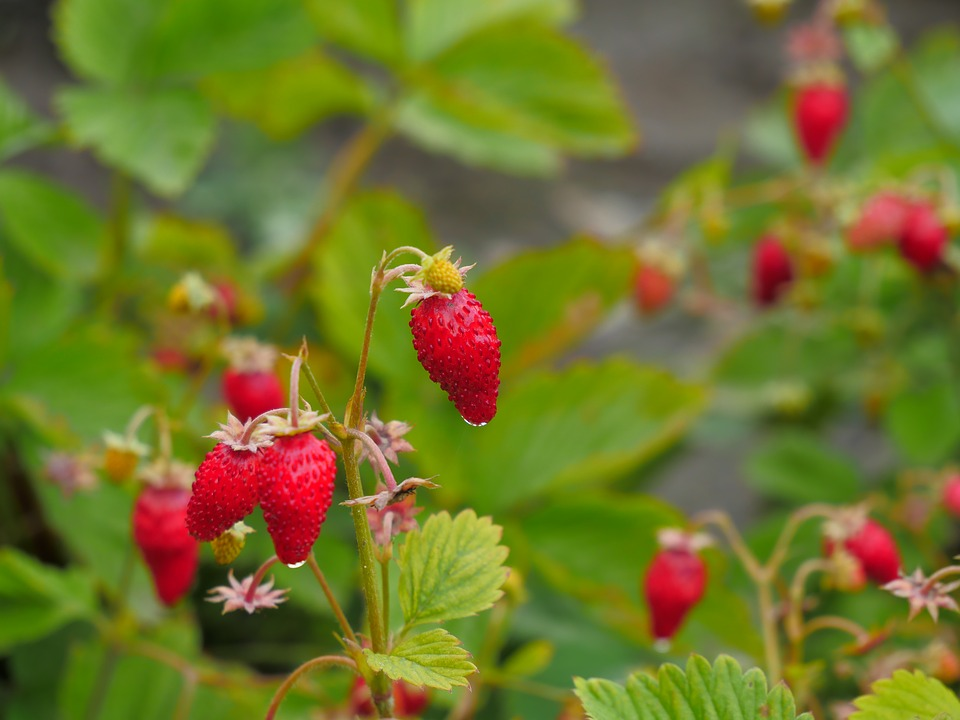 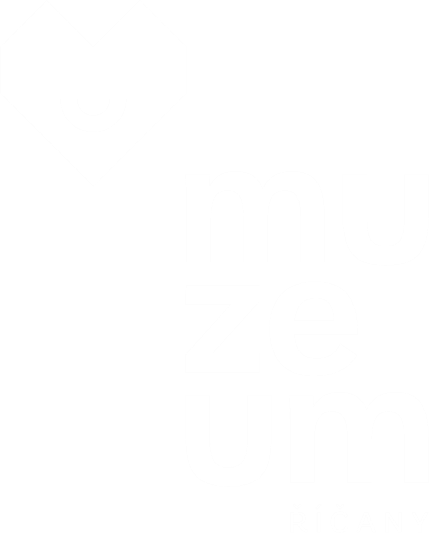 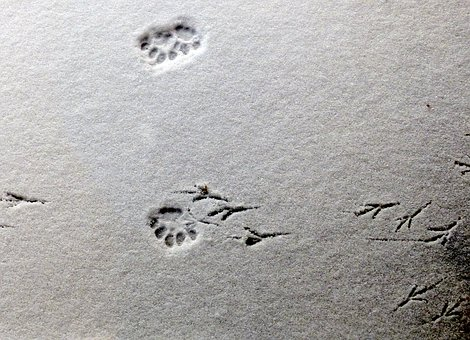 Umíme si jídlo najít v přírodě?
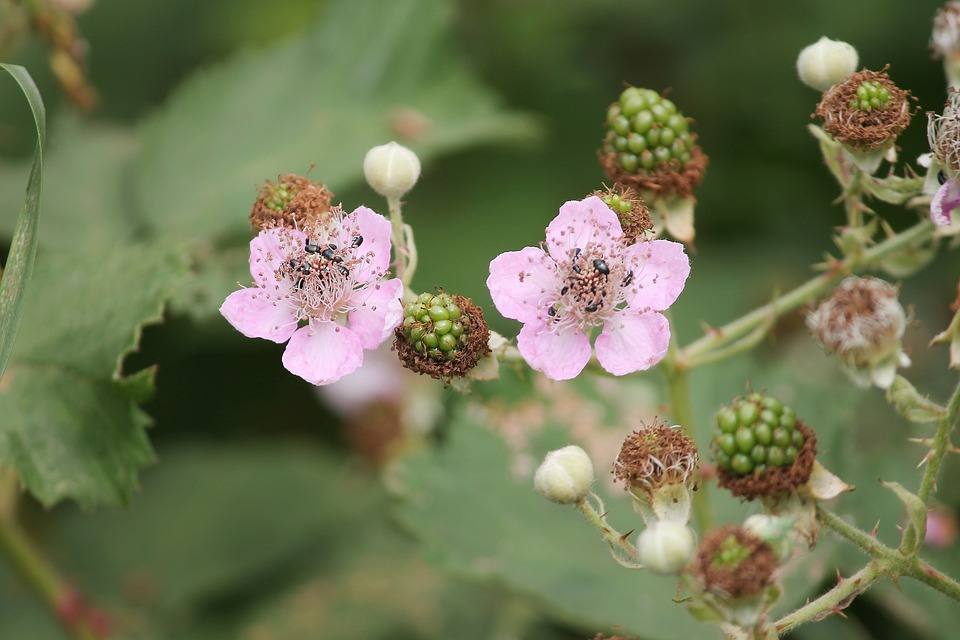 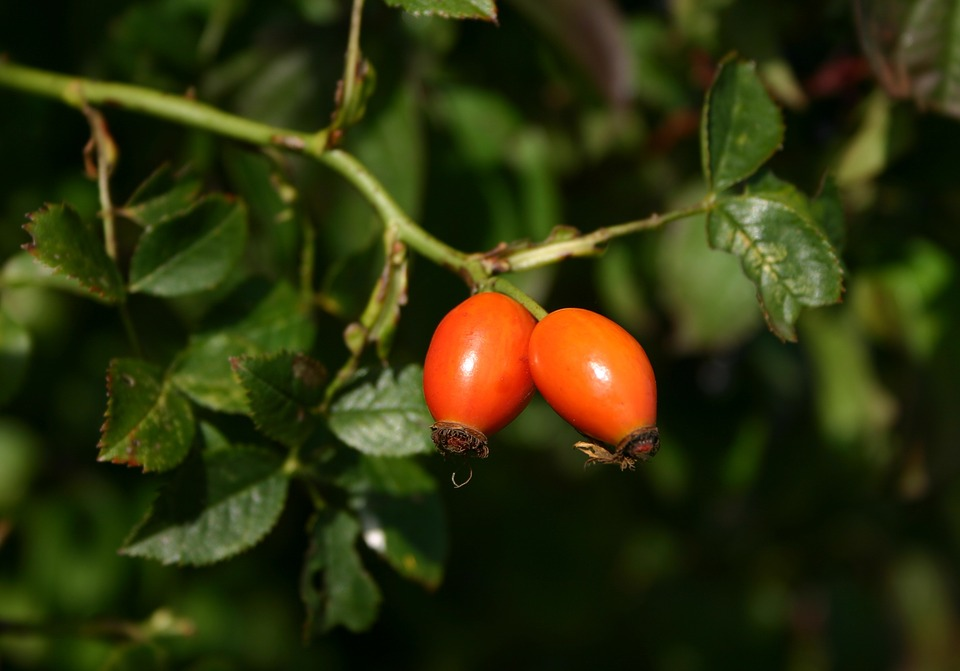 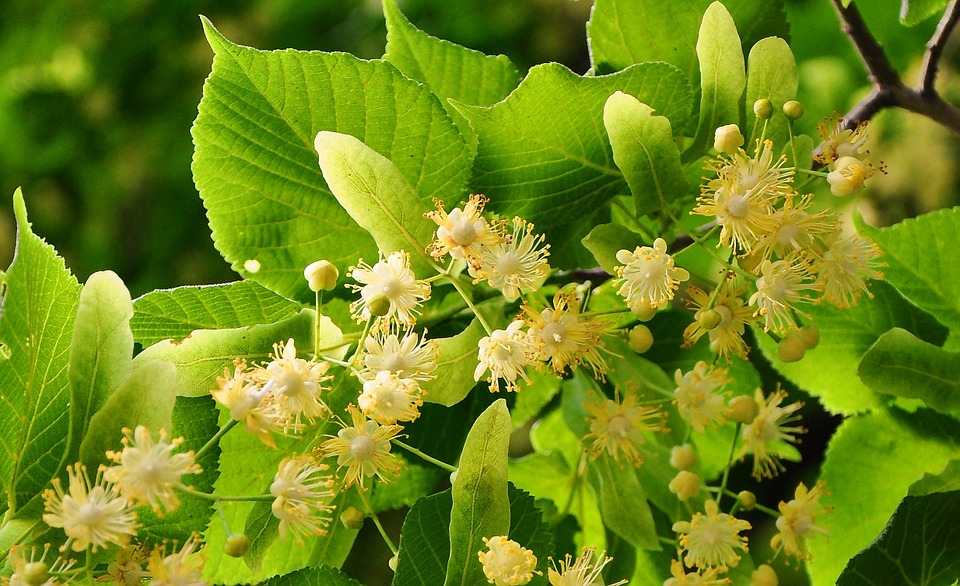 ostružiník
šípek
lípa
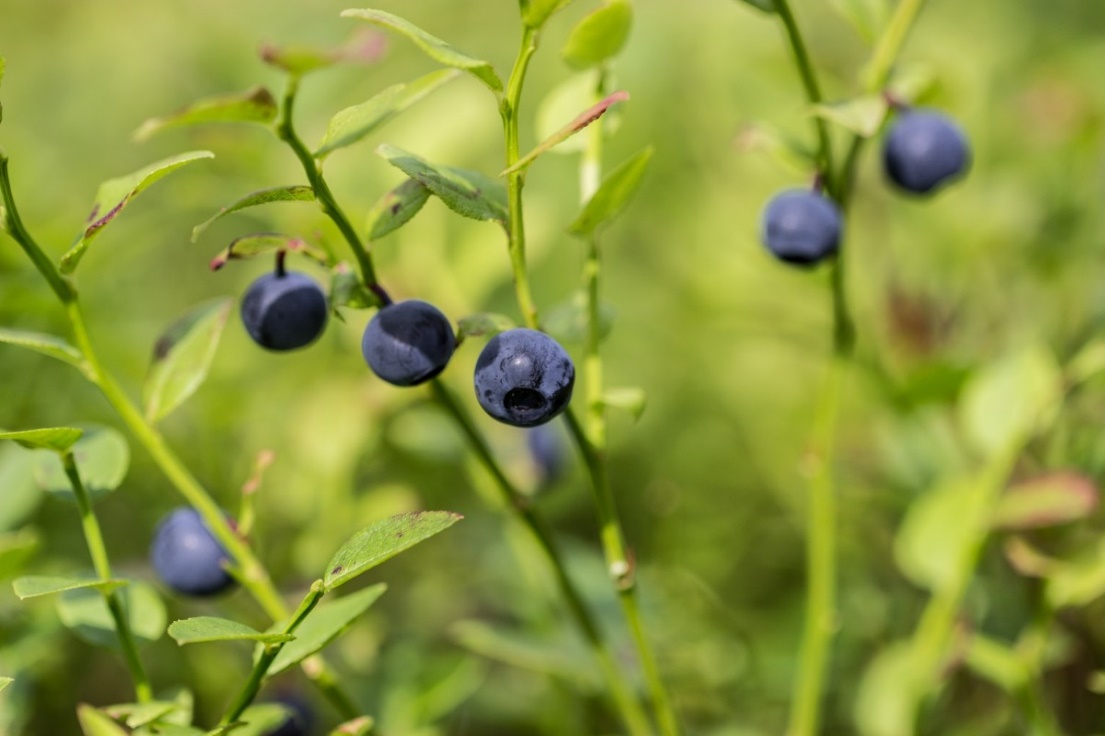 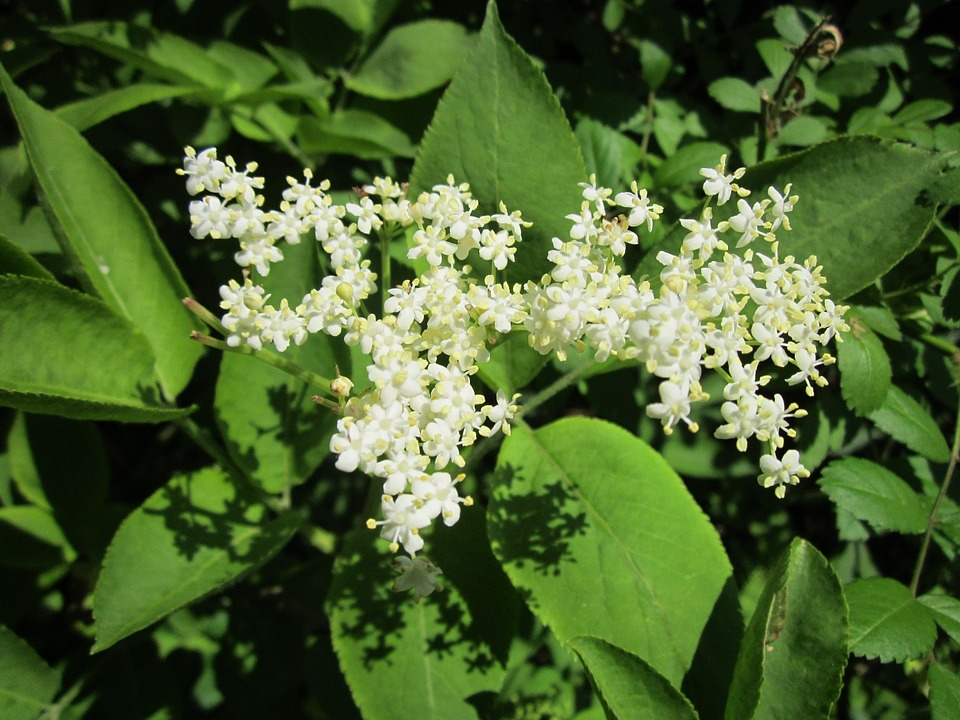 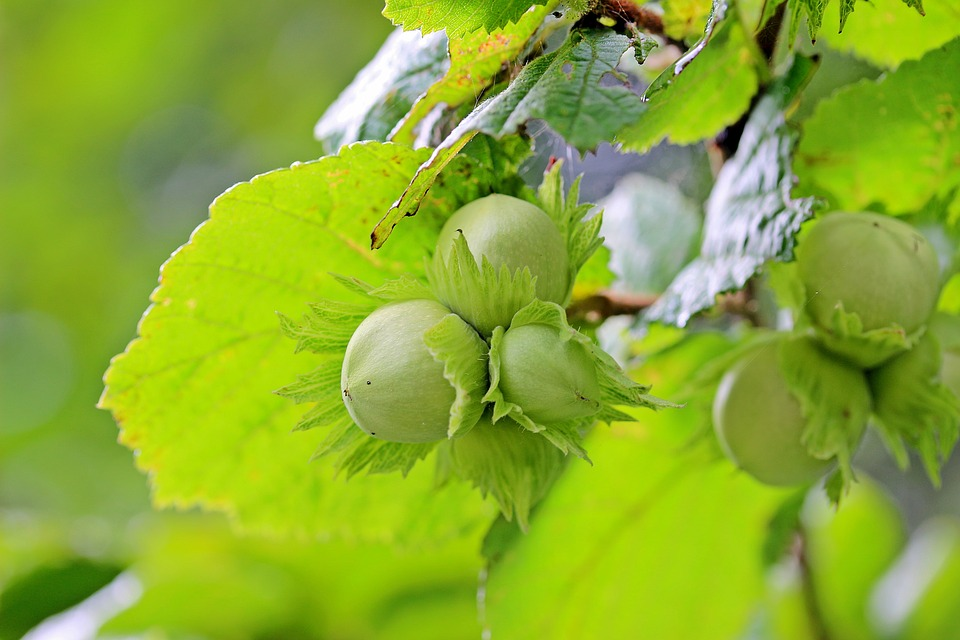 bez
líska
borůvka
STROMY A KEŘE: Jak se jmenují?
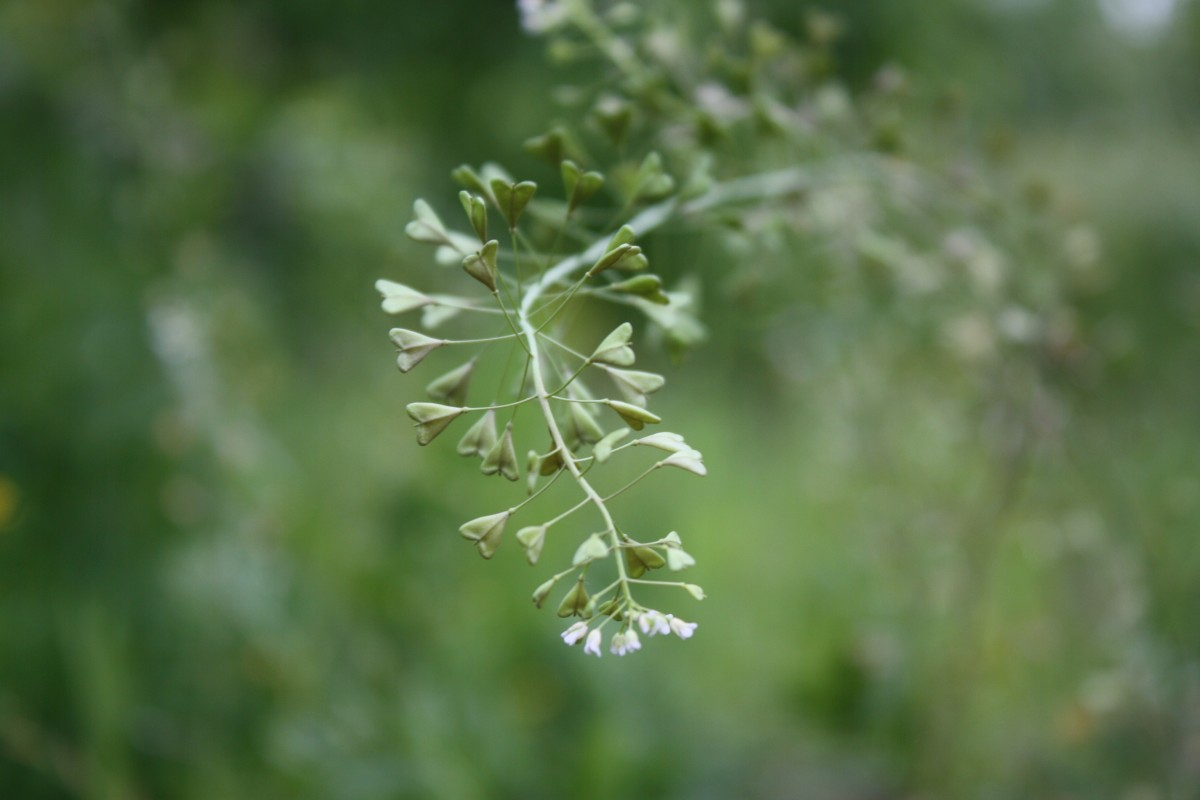 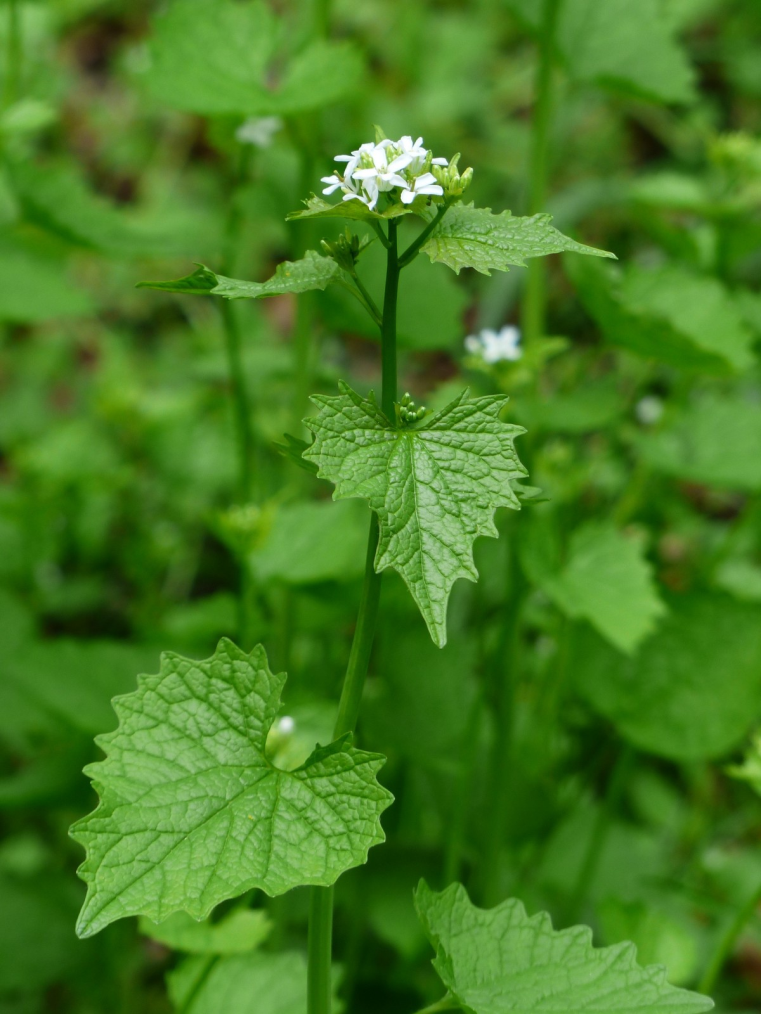 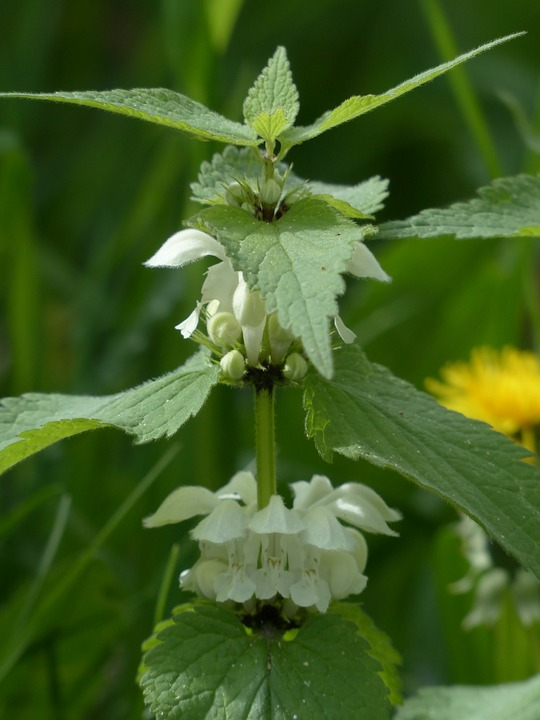 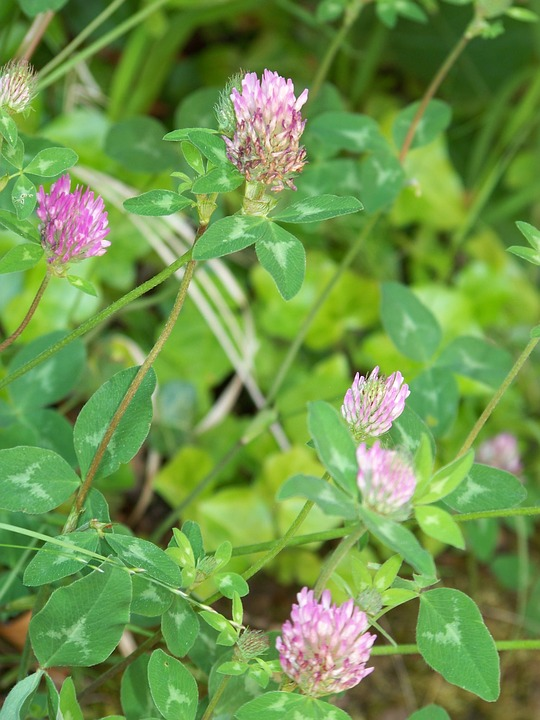 jetel luční
kokoška pastuší tobolka
česnáček lékařský
hluchavka bílá
Popletly se nám názvy jedlých bylin, opravte.
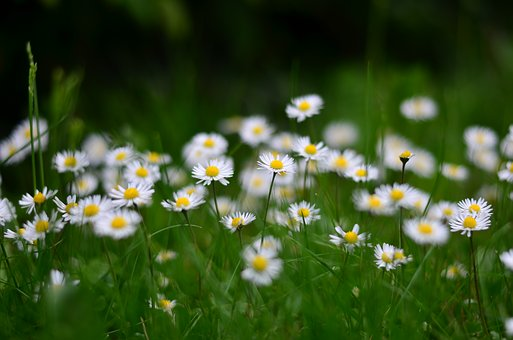 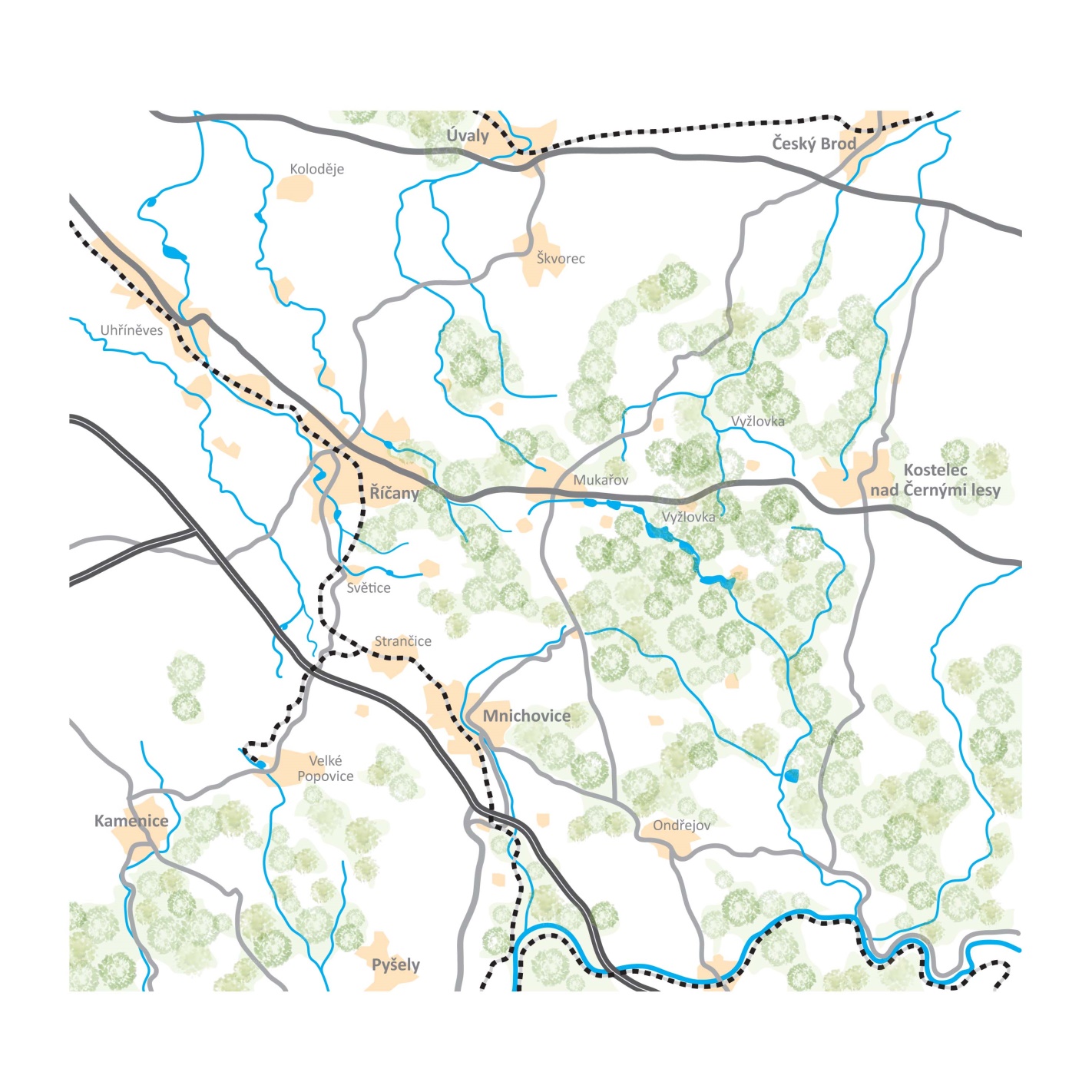 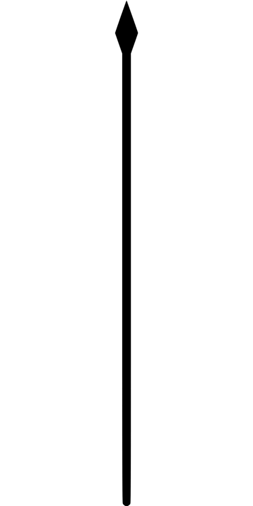 Atlas rostlin:


https://temata.rozhlas.cz/priroda/atlas-rostlin
Kdo se chce naučit poznávat rostliny, může obrázky najít v knize nebo na internetu.
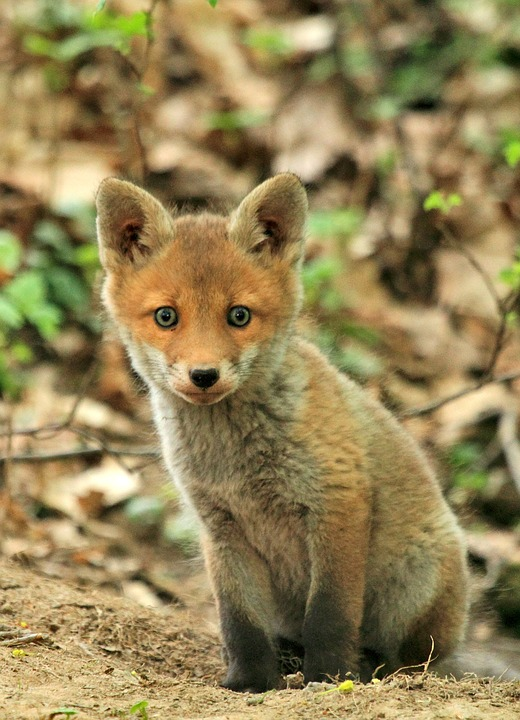 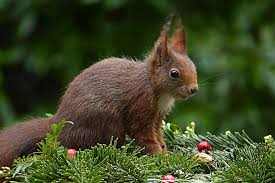 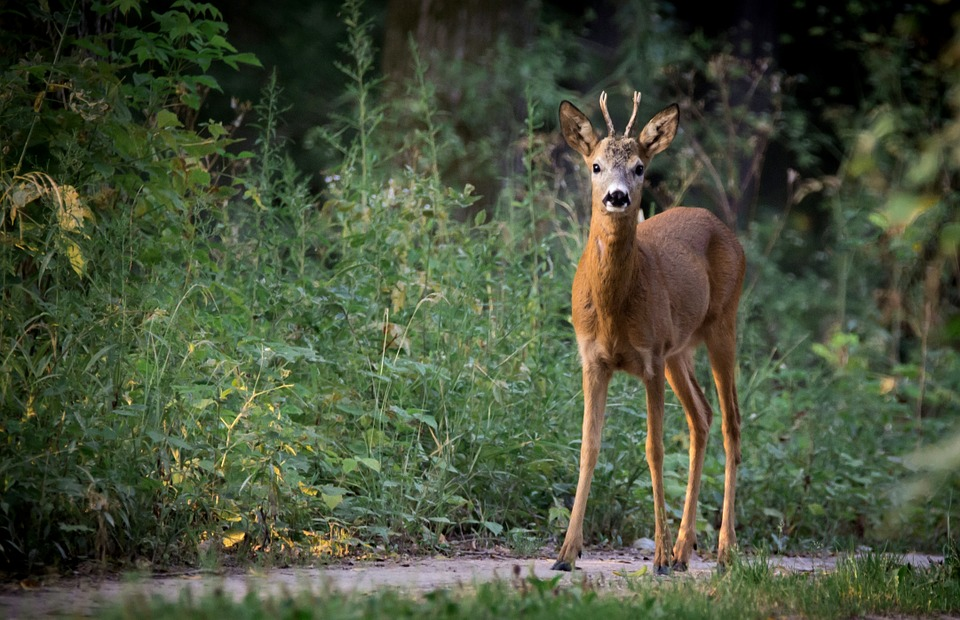 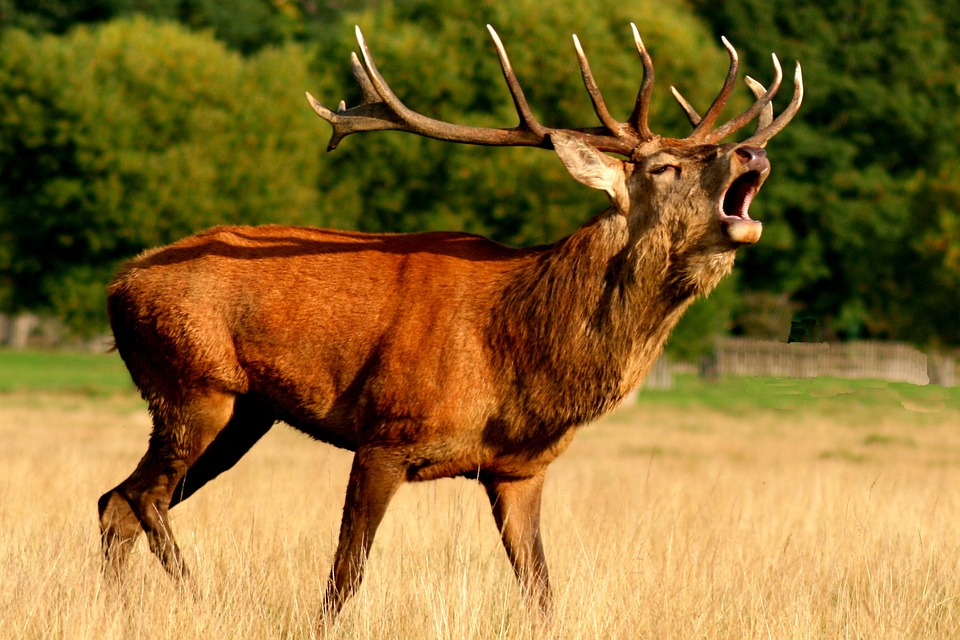 srnec
veverka
liška
Jelen v Říčanském lese nežije. 
Les je pro něj malý.
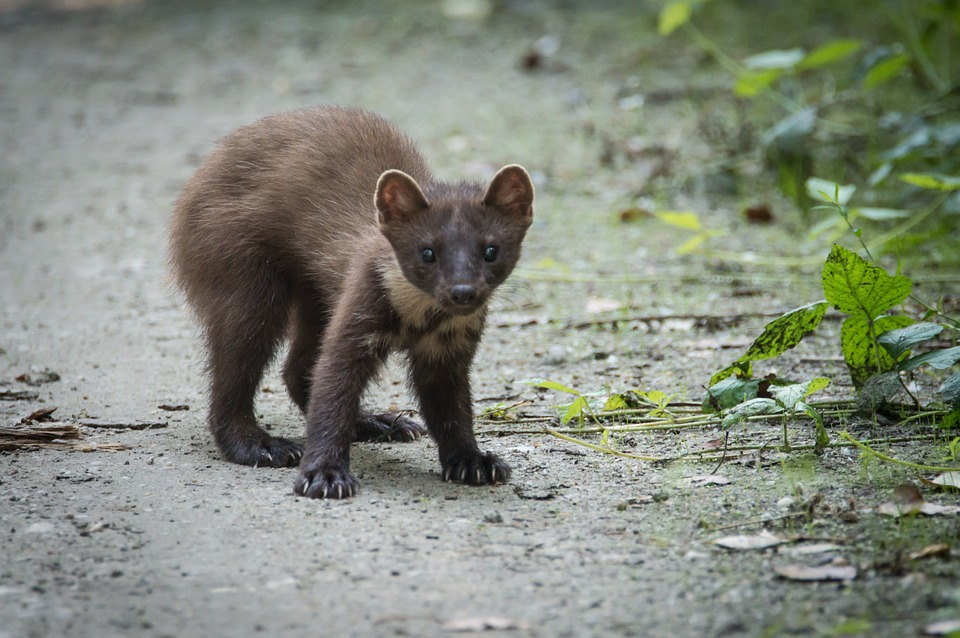 kuna
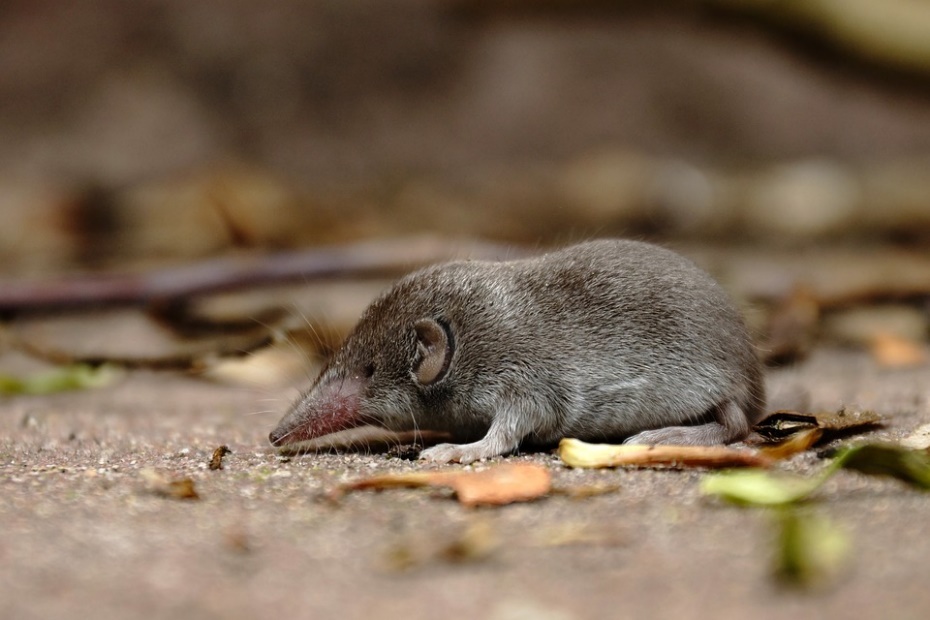 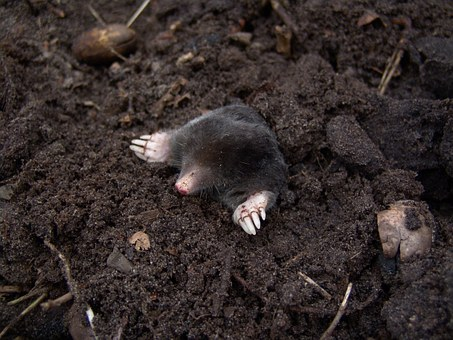 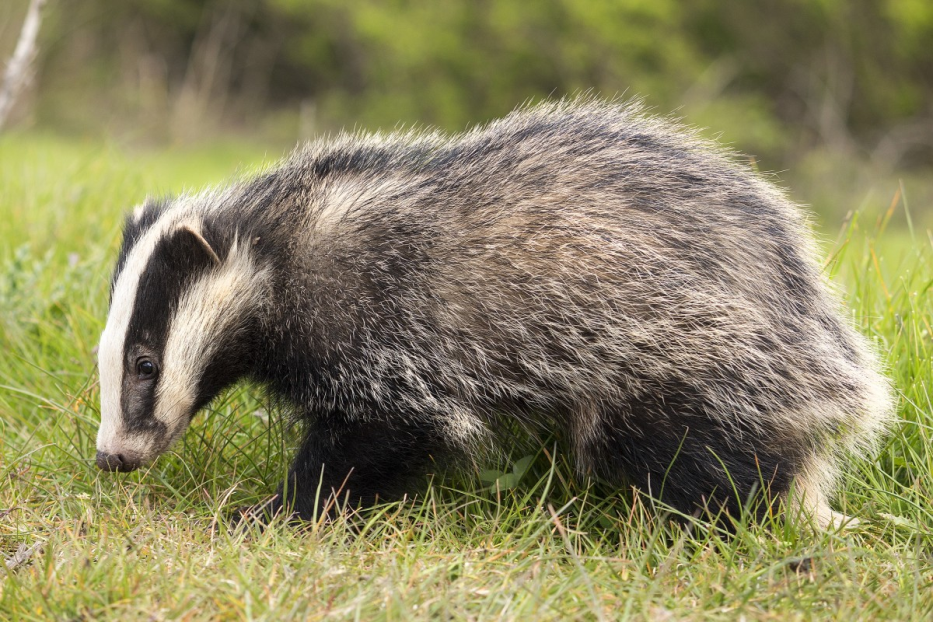 jezevec
rejsek
krtek
Který savec nežije v Říčanském lese?
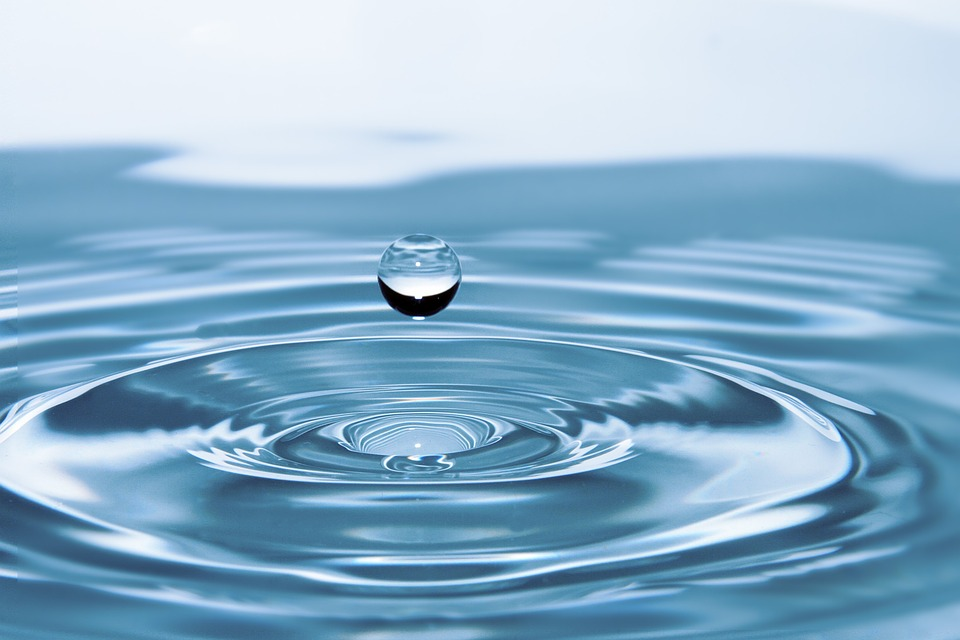 Půjdeme to zkusit!
Najdeme v přírodě čistou vodu?
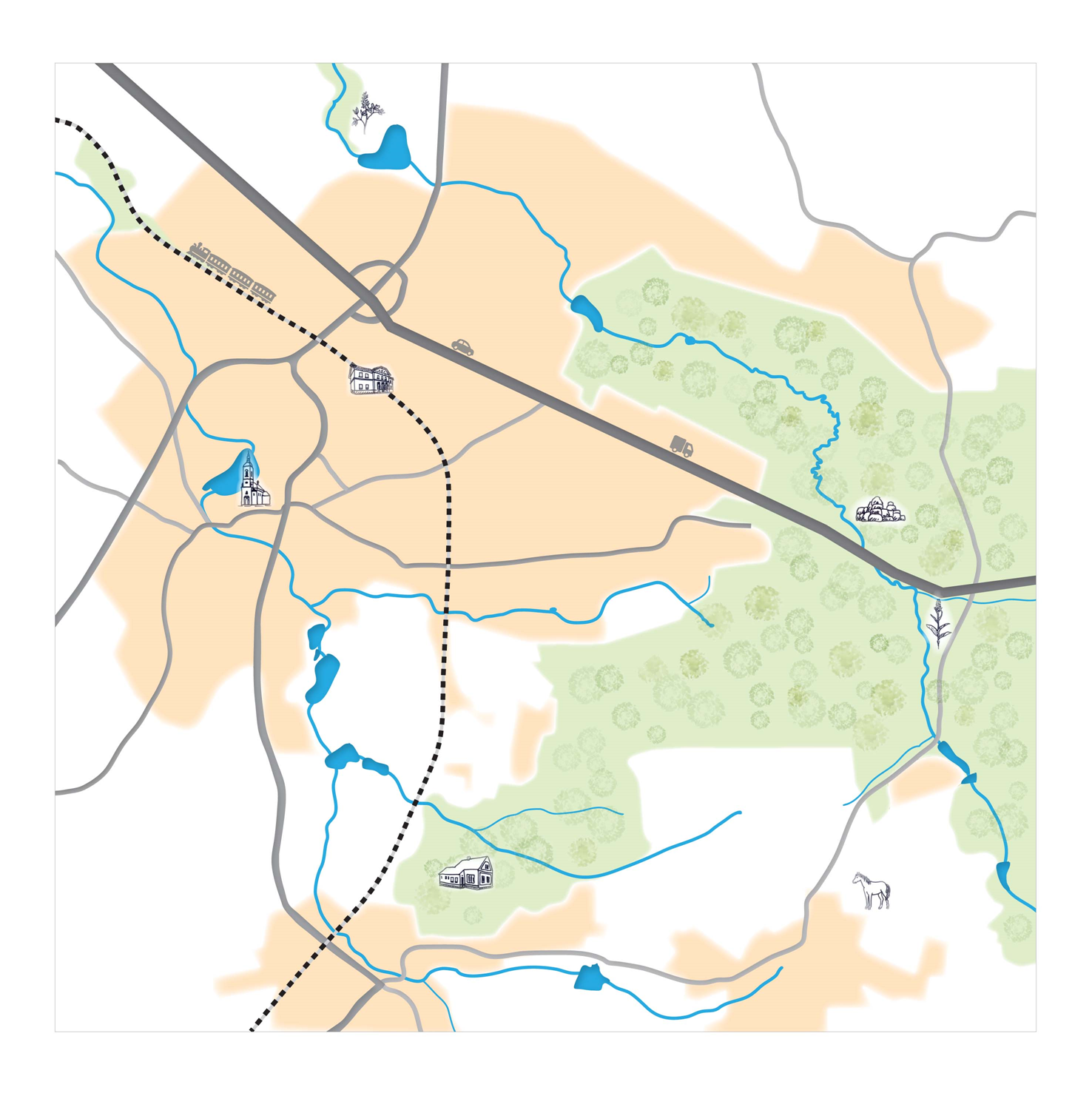 Najděte na mapě:
Kde si myslíte, že je
pitná voda 
voda vhodná ke koupání
nejčistší voda
nejšpinavější voda
V pravěku člověk v  přírodě našel potravu:
jedlé rostliny
zvířata
vodu
Umíme to i my?
Zdroje obrázků (Creative Commons CC0):

https://pixabay.com/

https://pxhere.com/